Culture System Map
Systemic Collaboration   	________
Positive Future              	________
Alignment    	________
Respect Building 	________
Killer Outcomes	________
Current State – 
Provide a score from 1-10 how you would rate the current state of each area.
SUCCESS BEHAVIORS
MEETINGS
VISION
RESULTS
ACCOUNTABILITY
Systemic Collaboration  	________
Positive Future                  	________
Alignment    	________
Respect Building 	________
Killer Outcomes	________
Future State– 
To be completed in 1 month from today’s exercise.
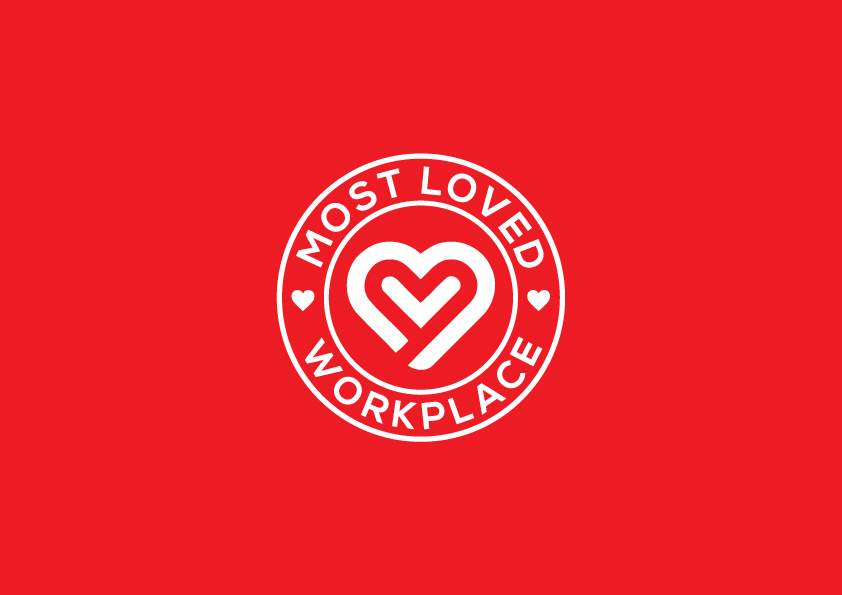 Current State – 
Provide a score from 1-10 how you would rate the current state of each area.
Systemic Collaboration   	________
Positive Future              	________
Alignment    	________
Respect Building 	________
Killer Outcomes	________
Culture System Map
SUCCESS BEHAVIORSI feel trusted, appreciated, and respected by the organization when….
MEETINGSWith ongoing projects, as a team we need to do more of/less of/start/stop doing in meetings…
ACCOUNTABIITYWe hold the organization, ourselves, and our colleagues accountable for achieving shared goals which connect to values, mission, and purpose best when…
VISIONWe can have a more positive vision for the future, being open to new ideas better when….
KILLER OUTCOMESI am most motivated to achieve shared goals and give full effort in the organization most when….
Systemic Collaboration  	________
Positive Future                  	________
Alignment    	________
Respect Building 	________
Systemic Collaboration   	________
Desired Future State– 
To be completed in 1 month from today’s exercise.
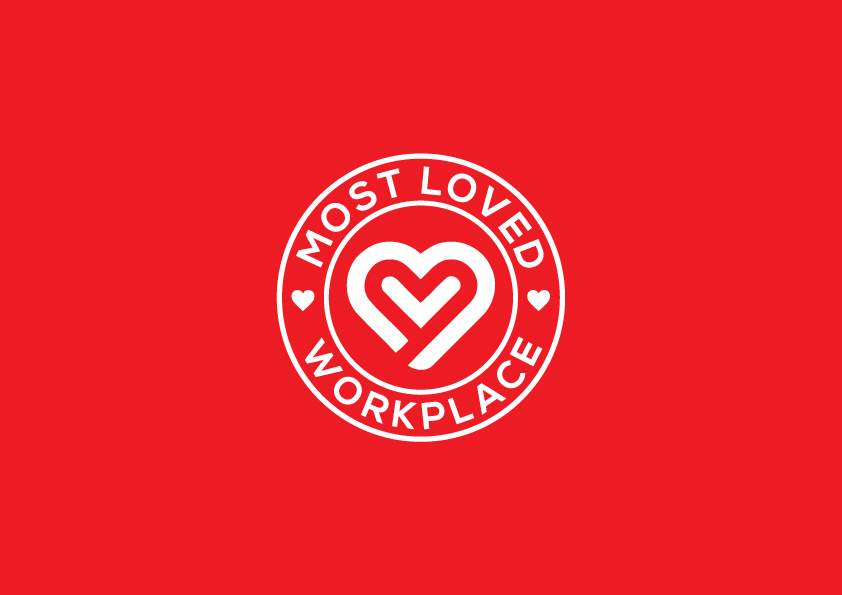 Key Change Agents
Culture Blueprint
Name
Name
Name
Name
Name
Name
Current Culture
Measurable Steps
Future Culture
Step 1
Step 3
Step 2
Step 4
Step 5
Step 6
Criteria for success/measures
Success Measure 1
Success Measure 2
----
All leading to:
All leading to these results:
Bottom-line what we are doing is:
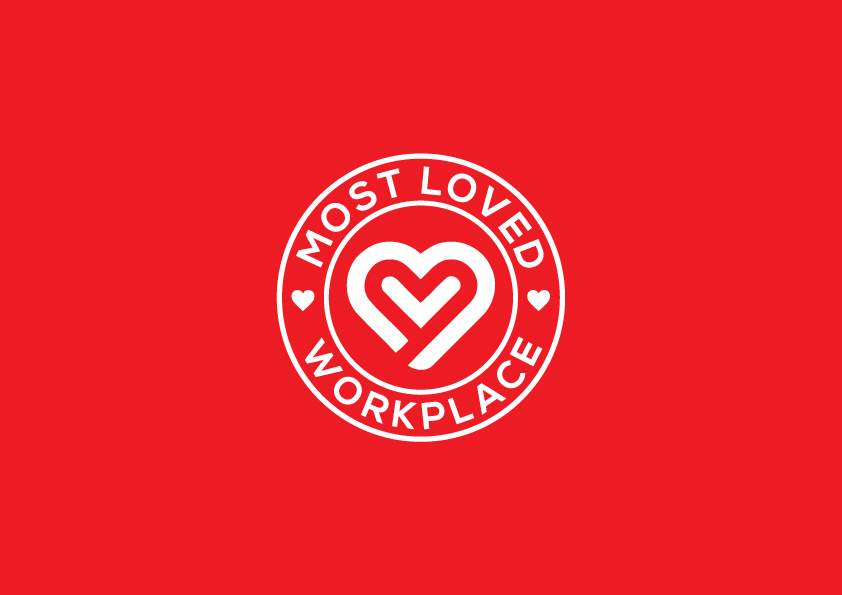